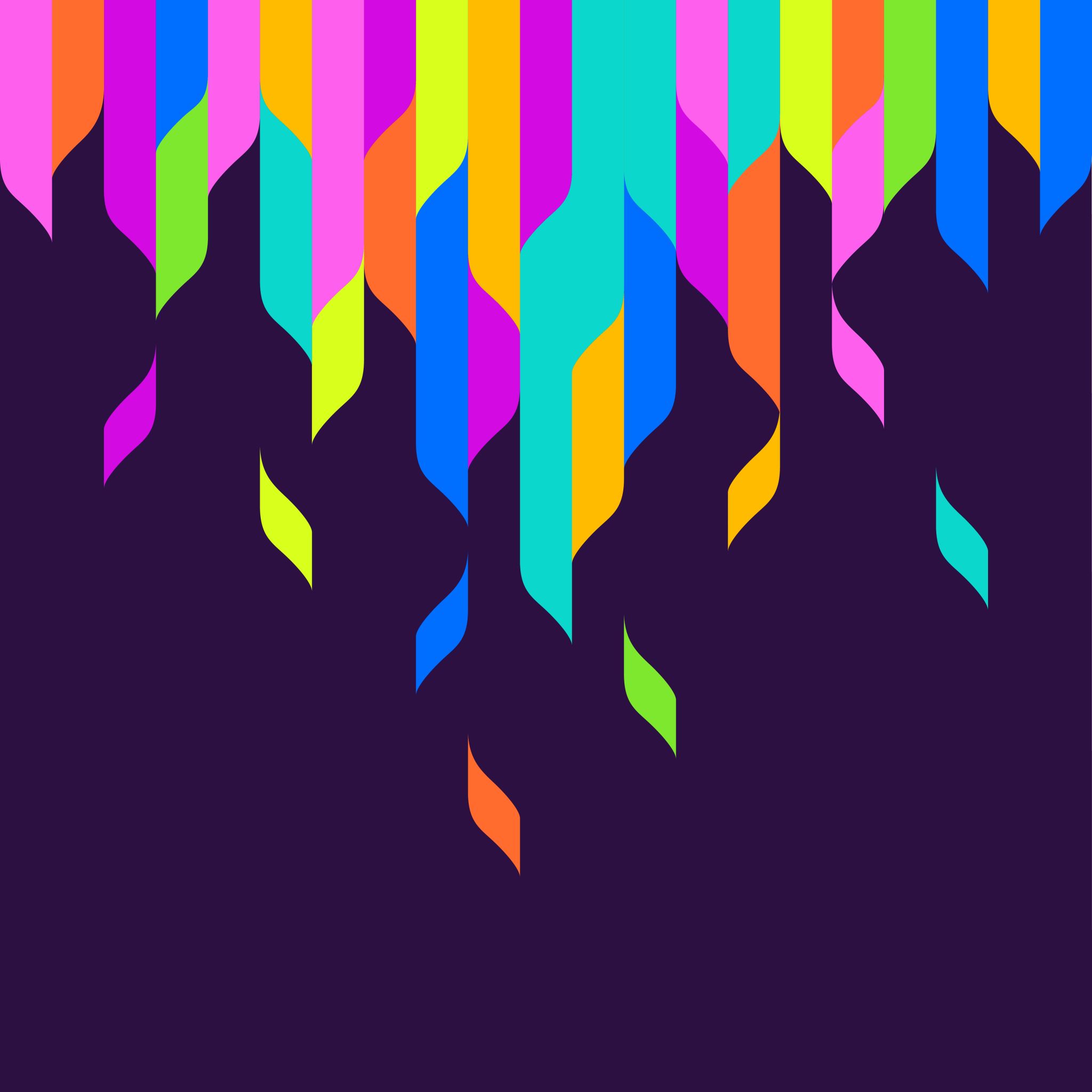 Jak działać, gdy emocje biorą górę
Opracowanie: Justyna Kulma – Mazurek na podstawie publikacji "Self – Regulation A. Strążki - Gawrysiak
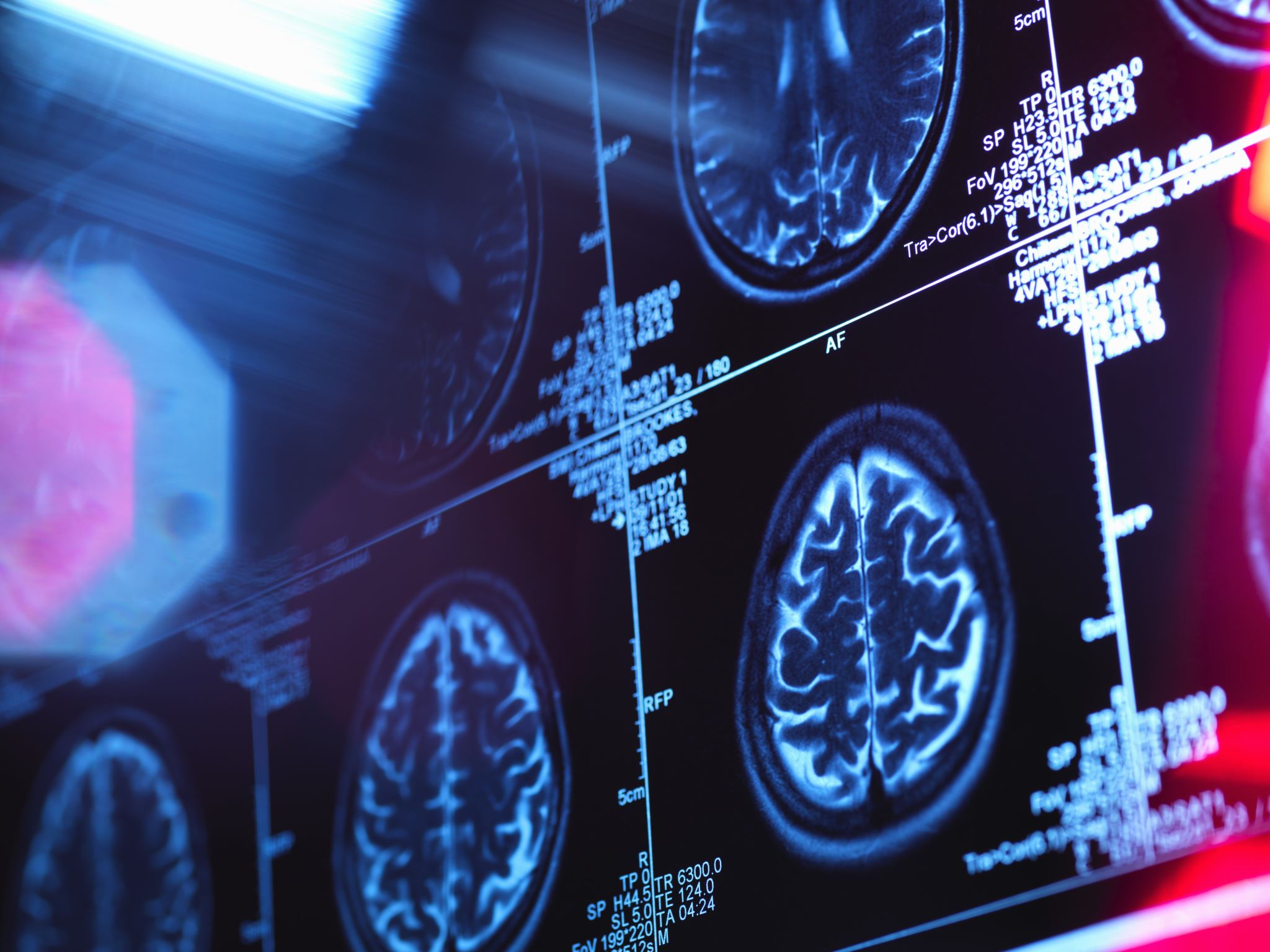 Co mówi biologia?
Część mózgu odpowiedzialna za kontrolowanie własnych impulsów, to tak zwana kora nowa
Kora nowa kształtuje się w pierwszych 25 latach życia człowieka
U małego dziecka jest jeszcze słabo uformowana
U małego dziecka dominują bardziej prymitywne części mózgu - mózg emocjonalny i mózg gadzi
Mózg gadzi odpowiada za reakcje na prawdziwe lub wyobrażone zagrożenie.
Co z tego wynika?
Maluchy nie mają pełnego dostępu do swojej kory nowej i dlatego tak często tracą nad sobą kontrolę
W większości przypadków nie są "niegrzeczne", to że wystawiają na próbę cierpliwość opiekunów i płaczą, krzyczą, jęczą bez powodu i odmawiają wykonywania poleceń wynika z niedojrzałości mózgu.
A może to stres?
Kiedy napięcie u dziecka jest wysokie a jego zasoby energii zostały nadwyrężone przez nadmierny stres, to dzieci tracą kontrolę nad zachowaniem
Co może powodować stres?
- głód
- zmęczenie fizyczne
- niedobór aktywności fizycznej
- silne emocje
- przebywanie w grupie ludzi
- konieczność dostosowania się do norm i rezygnacji ze swoich potrzeb
Stres wyczerpuje energię dziecka
A kiedy zasoby energii zostaną wyczerpane przez stresory, to dziecko nie panuje nad sobą
Zrozumienie różnicy między zachowaniem niegrzecznym a zachowaniem wywołanym przez stres pozwala na zrozumienie zachowania dziecka i zobaczenie go w innym świetle
A dzięki temu rodzice stają się bardziej empatyczni i mniej się złoszczą na to, co dziecko zrobiło
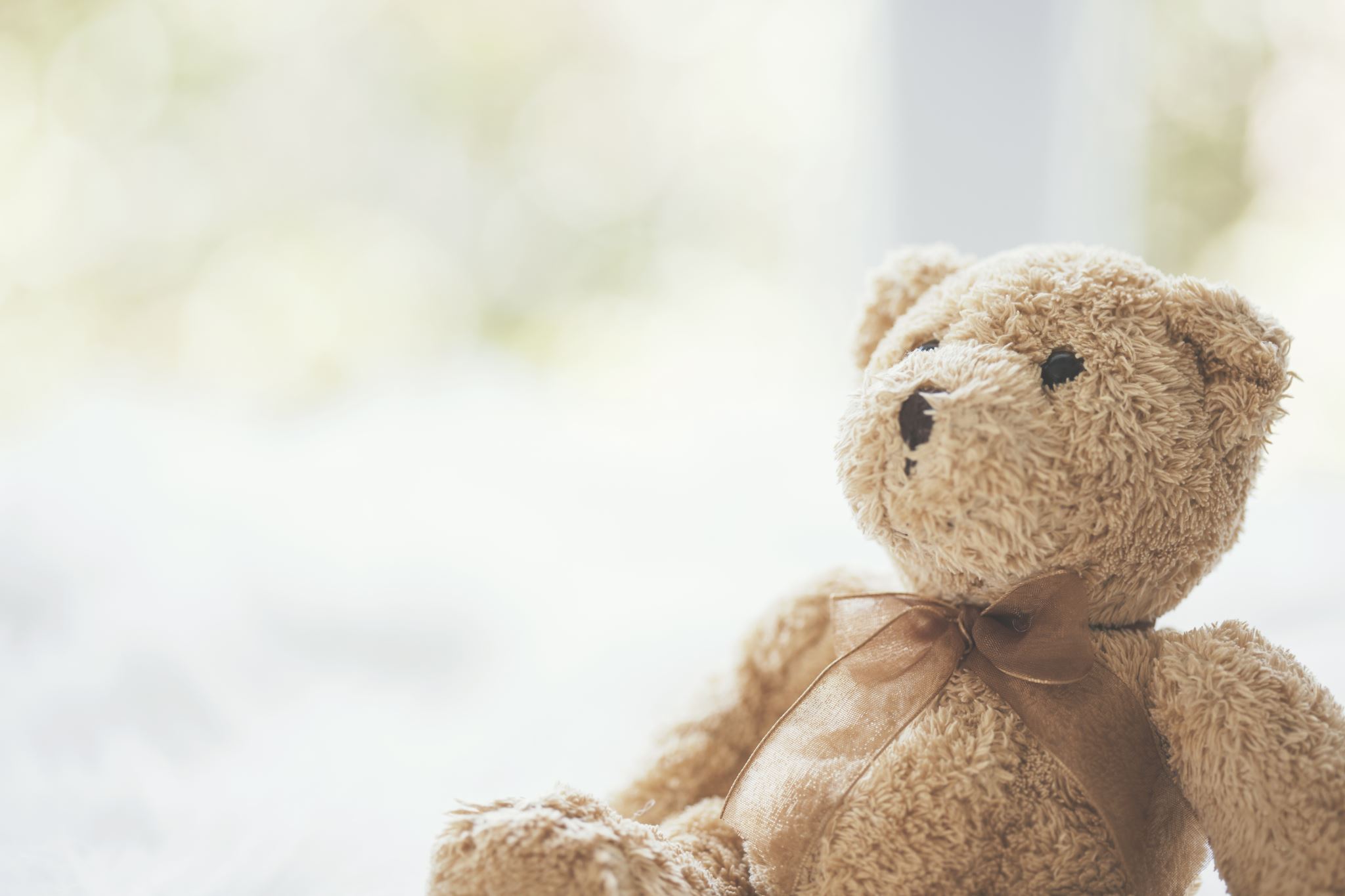 Jak pomóc małemu dziecku w trudnych emocjach?
Warto poszukać stresorów, które wywołały to zachowanie
Zredukować stres uspokajając dziecko
Jak uspokoić dziecko i pomóc mu czuć się bezpiecznie?
- używając łagodnego głosu
- kojącego dotyku
- zaspokojenie podstawowych potrzeb (nakarmić, napoić, odseparować od tłumu, hałasu, ostrego światła)
Jak pomóc dziecku odzyskać energię?
Zbilansowaną dietą
Wystarczająco długim i dobrej jakości snem
Regularną aktywnością fizyczną na świeżym powietrzu
Rodzice też muszą zadbać o siebie - potrzebują systematycznie regenerować się i redukować własny stres oraz jeśli to możliwe wymieniać się w opiece nad dzieckiem
Co zrobić kiedy rodzeństwo w złości krzyczy na siebie, przepycha się, szczypie?
Zadbaj o bezpieczeństwo - rozdziel walczących
Zatrzymaj się na chwilę i weź kilka głębokich oddechów - nie daj się zarazić silnymi emocjami dzieci
Stosuj krótkie i proste komunikaty: "puść brata" - kiedy dziecko jest wzburzone nie docierają do niego długie komunikaty ani te odwołujące się do empatii
Spróbuj nazwać emocje dziecka, jeśli się pomylisz, dziecko być może ci o tym powie
Sprawdź jak dzieci się czują, zapytaj o ich potrzeby, kiedy maluch się uspokoi jest szansa, że przeprosi
Jak już pogniewane rodzeństwo się uspokoi, to wspólnie poszukajcie z dziećmi rozwiązania
Kiedy emocje opadną a dzieci czują się bezpiecznie pomówcie o tym, jak należy się zachowywać w sytuacji konfliktu
Z czego wynika niegrzeczne zachowanie dziecka?
Niektóre dzieci nie potrafią się wyciszyć, skupić uwagi na opiekunie, są ciągle w ruchu, zachowują się impulsywnie, rozpraszają uwagę innych
Dlaczego?
Ich system nerwowy bywa przeciążony stresem ze względu na trudności z przetwarzaniem bodźców (wzrokowych, dźwiękowych, czuciowych)
Usunięcie stresorów pomoże tym dzieciom czuć się spokojniej i lepiej się koncentrować
Przykłady usuwania stresorów
Nadmuchiwana gumowa poduszka zaspokoi potrzebę ruchu
Zwiększoną potrzebę stymulacji czucia głębokiego można zaspokoić ciastoliną, gniotkami
Ograniczenie ilości przedmiotów, kolorów pomoże dziecku z trudnościami w przetwarzaniu bodźców wzrokowych
Jeśli dziecko źle reaguje na piasek w piaskownicy można założyć mu kalosze
Jeśli bodźce zmysłowe sprawiają trudność oswajajmy je z dziećmi powoli i stopniowo
Jak wyciszyć szalejące dziecko?
Zadbaj o własny spokój; skup się na oddechu, policz w myślach do dziesięciu, przekieruj swoją uwagę na przyjemne, relaksujące wspomnienie
Spróbuj zarazić dziecko swoim spokojem
Daj element zaskoczenia i zabawy, zaciekaw czymś dziecko
Zauważaj momenty spokojnej, radosnej aktywności, mów o tym dziecku: "patrz rysujesz i jesteś spokojna, jest ci dobrze"
jak rodzic może powrócić do emocjonalnej równowagi?
Nie obwiniaj siebie i , tym bardziej dziecka za różne niewłaściwe zachowania
Identyfikuj rozmaite stresory oraz obserwuj poziom swojego napięcia i zasoby energii
Modyfikuj otoczenie i własne reakcje:
- usuń lub zminimalizuj te stresory, na które masz wpływ
- zaakceptuj te stresory, które występują niezależnie od naszych działań
"Ładuj baterie" - odpoczywaj, dbaj o dietę oraz o przyjemne aktywności samodzielnie i z bliskimi
Poszukuj wsparcia u życzliwych osób dorosłych
Warto przeczytać
Self – Regulation Opowieści dla dzieci O tym, jak działać, gdy emocje biorą górę
Self – Regulation Szkolne wyzwania Opowieści dla dzieci O tym, jak działać, gdy emocje biorą górę
Książki zawierają opowiadania dla dzieci i dorosłych oraz uwzględniają obecną sytuację pandemii
Autor – Agnieszka Strążka - Gawrysiak